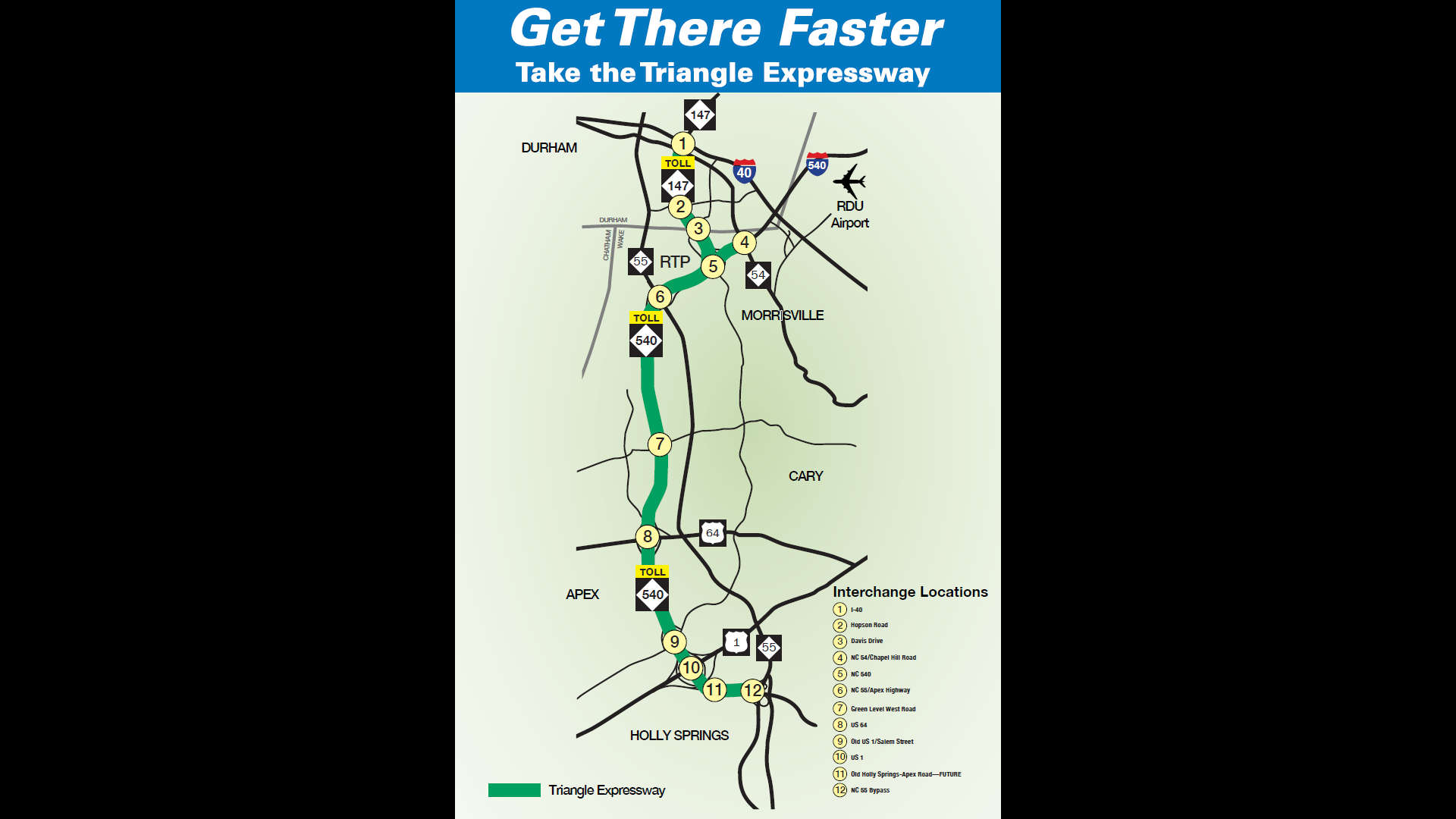 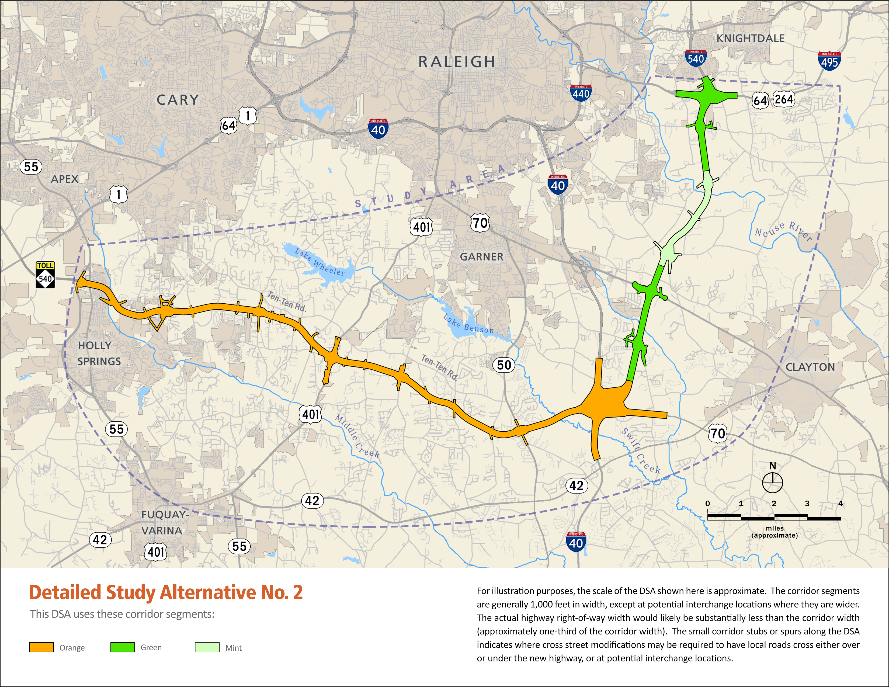 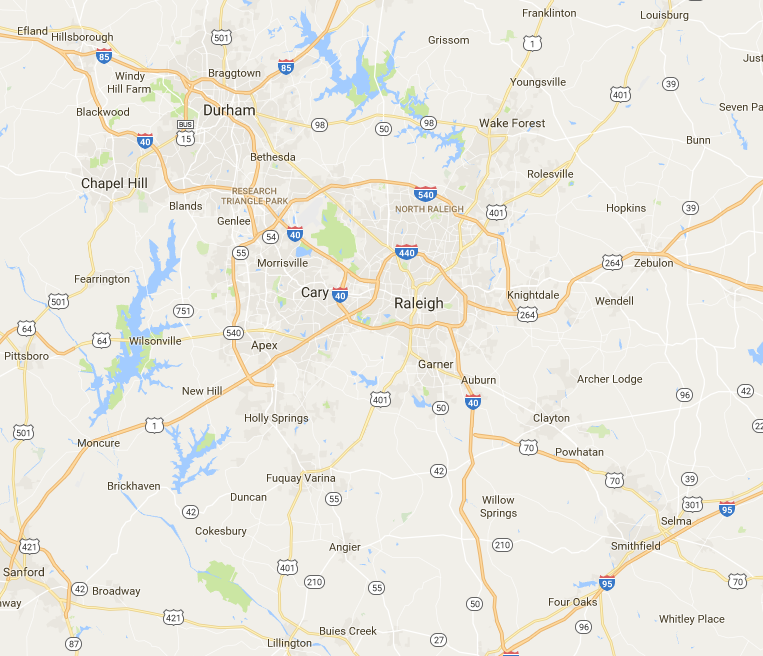 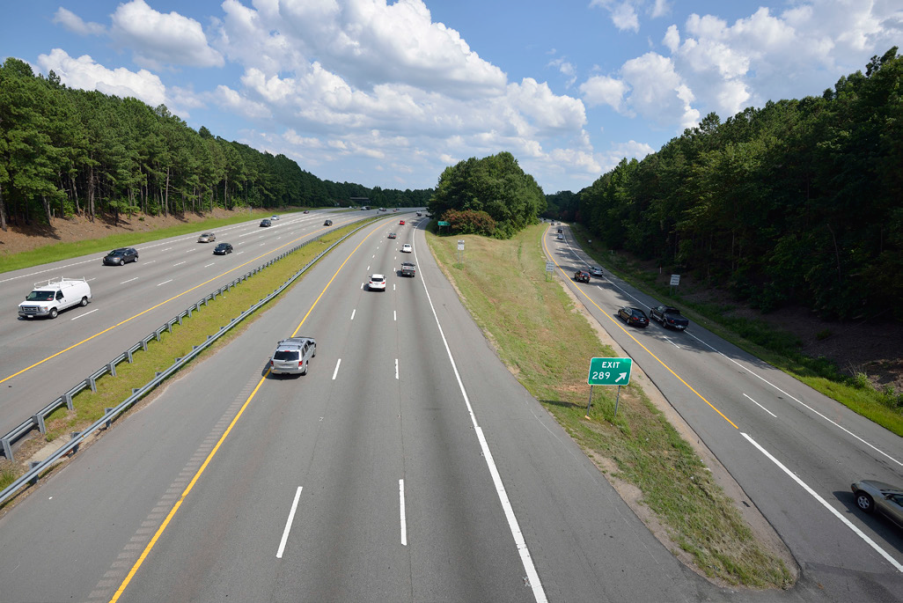 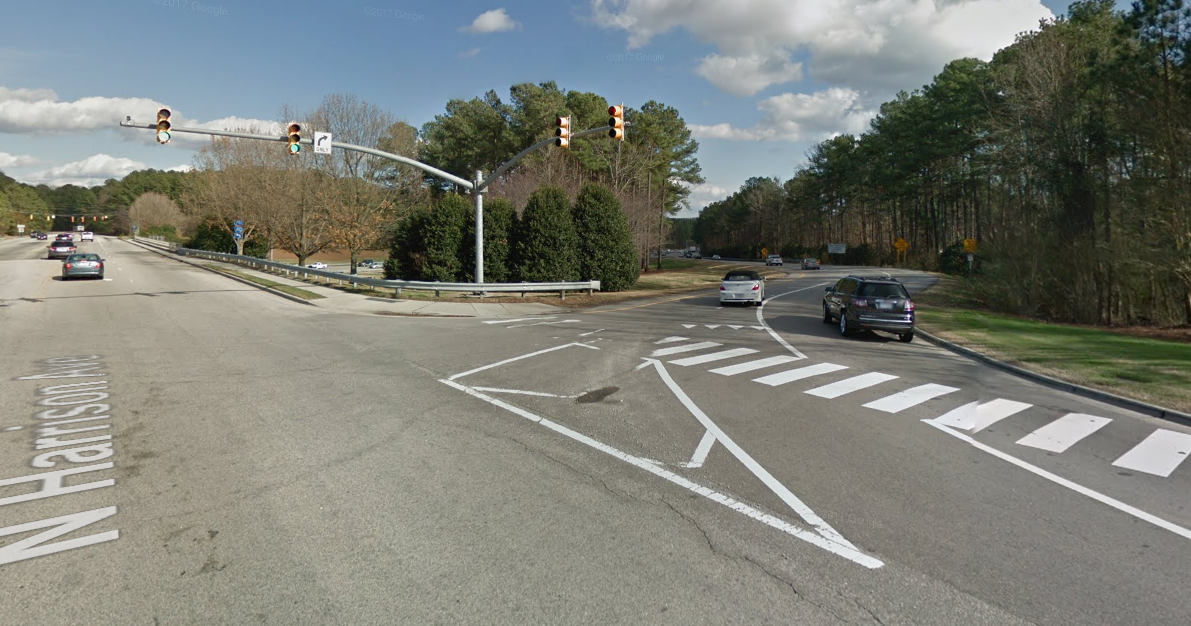 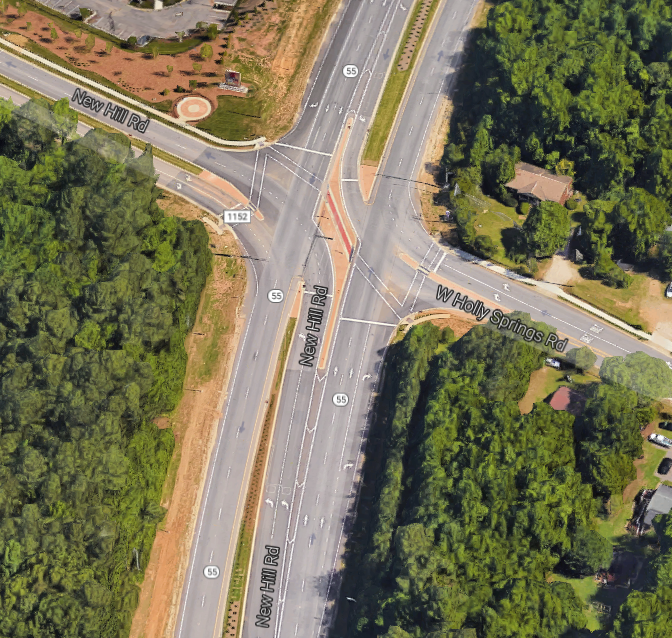 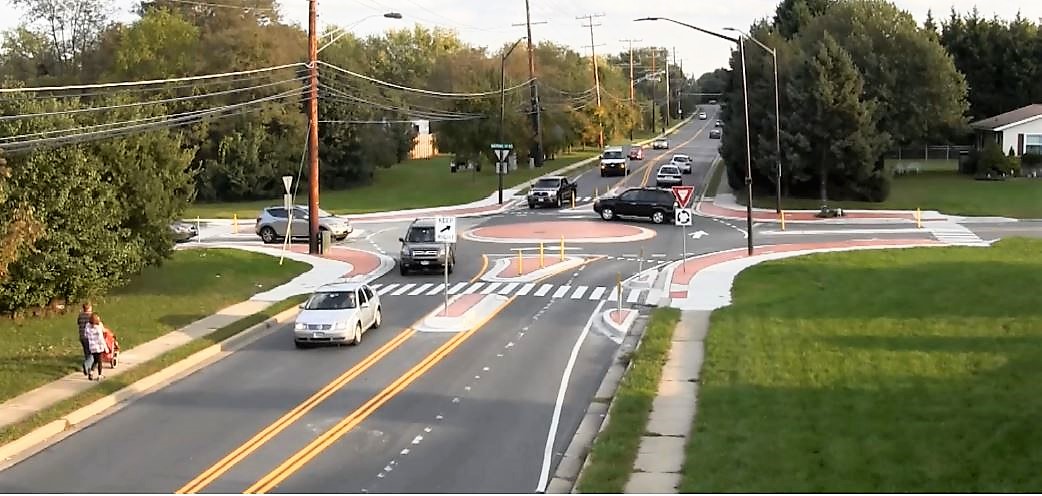 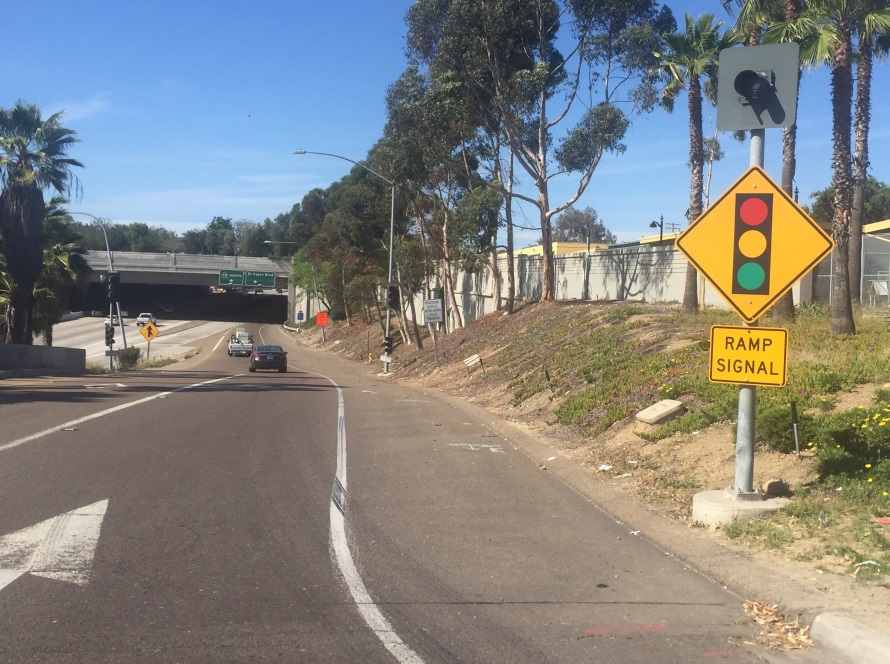 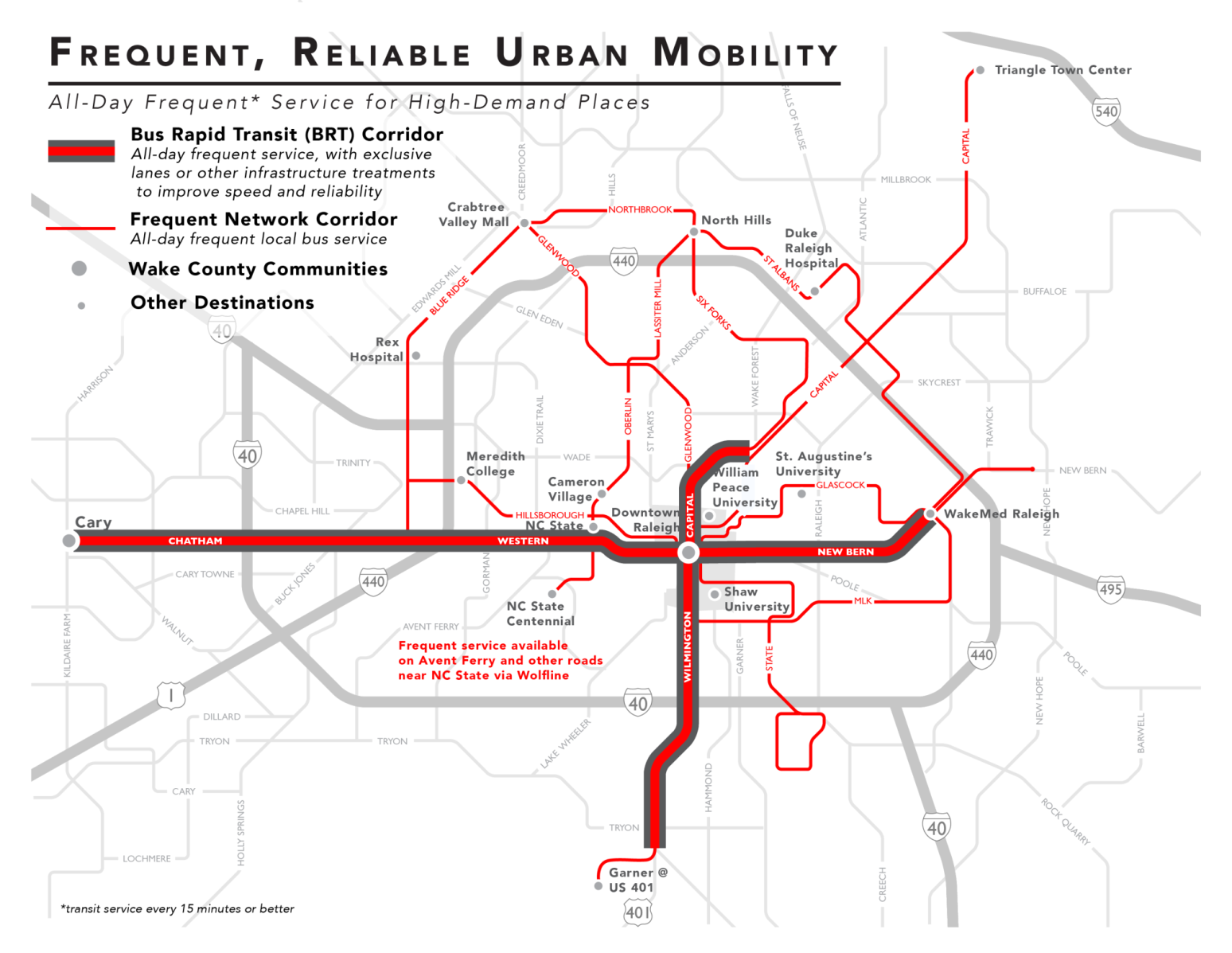 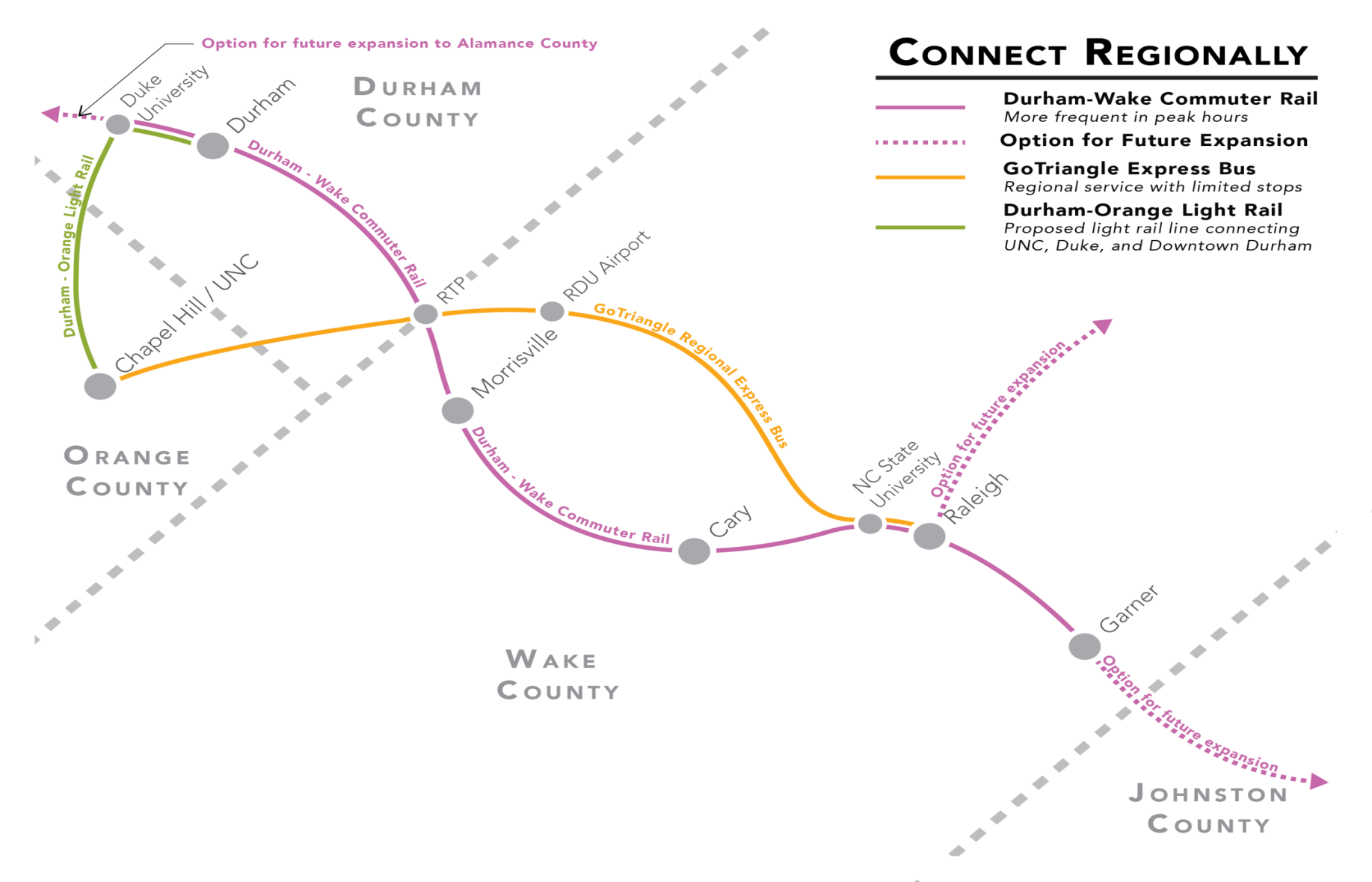 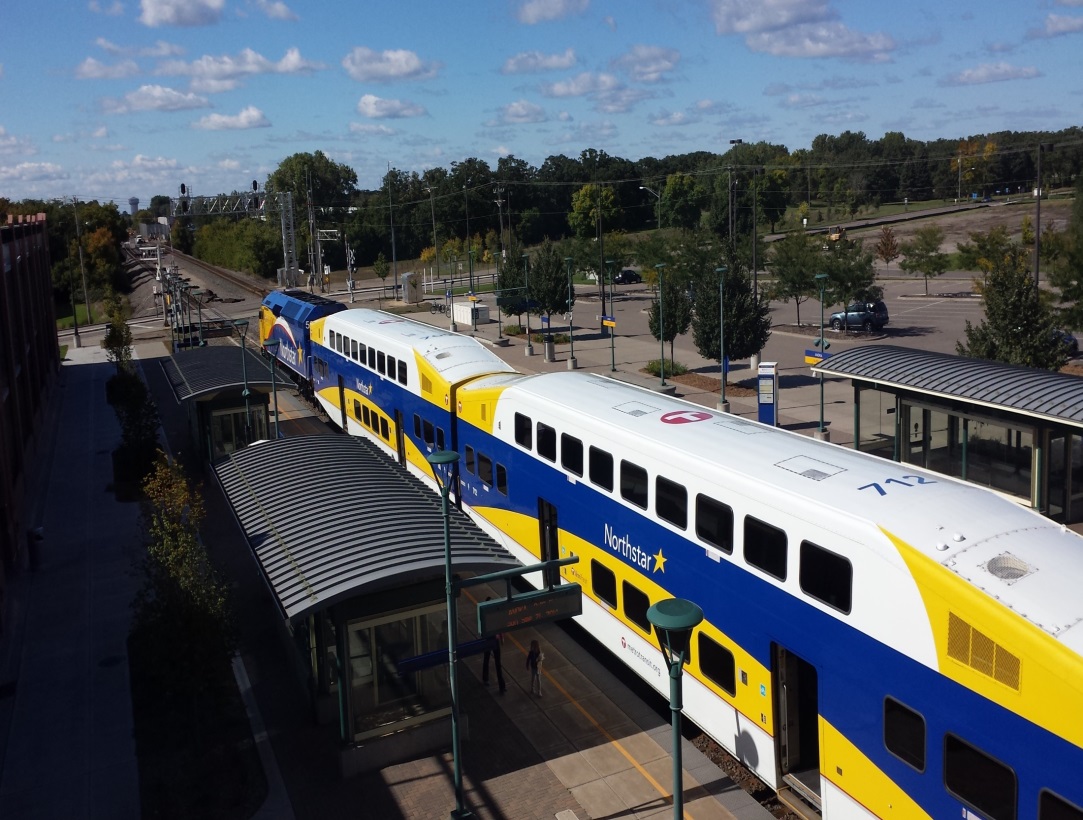 11
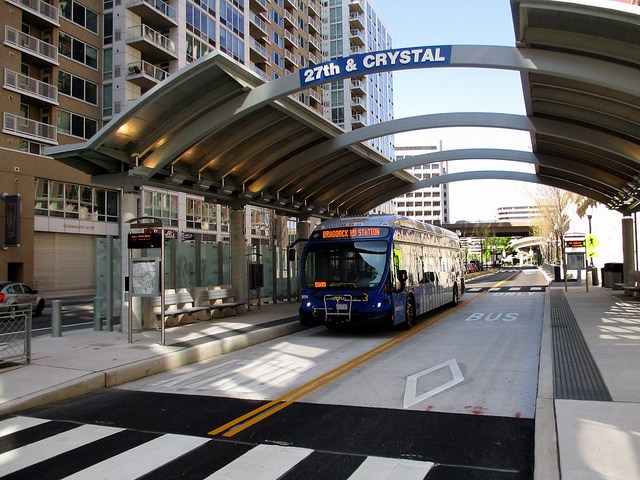 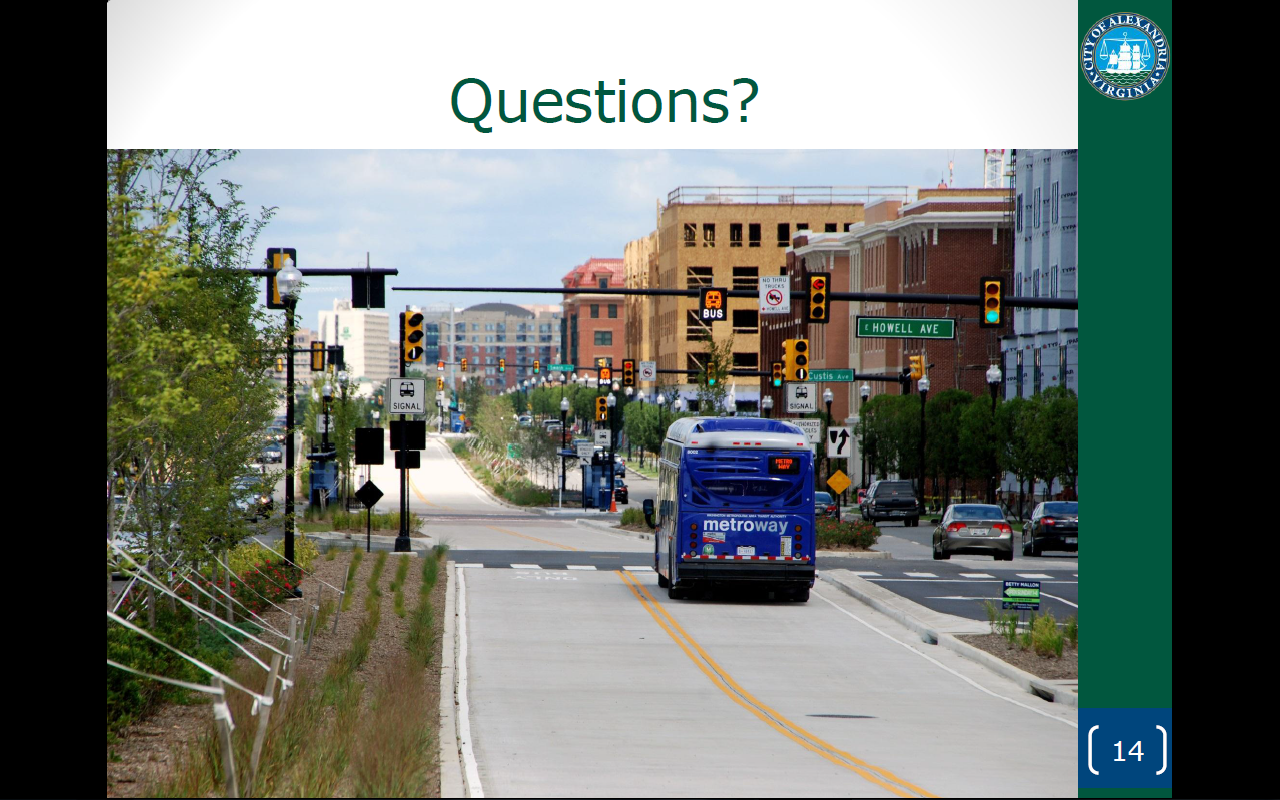 13
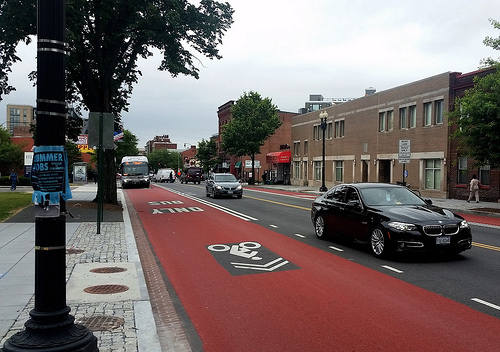 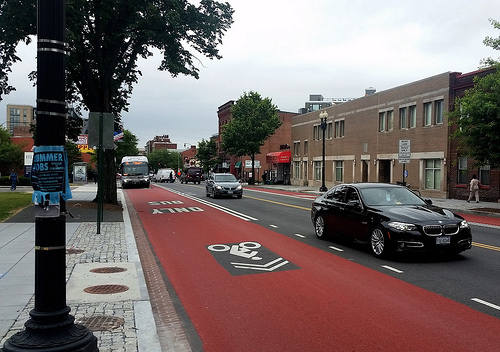 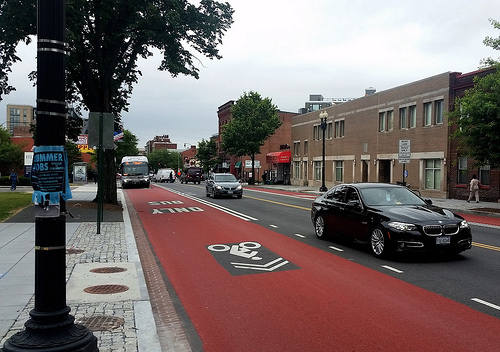 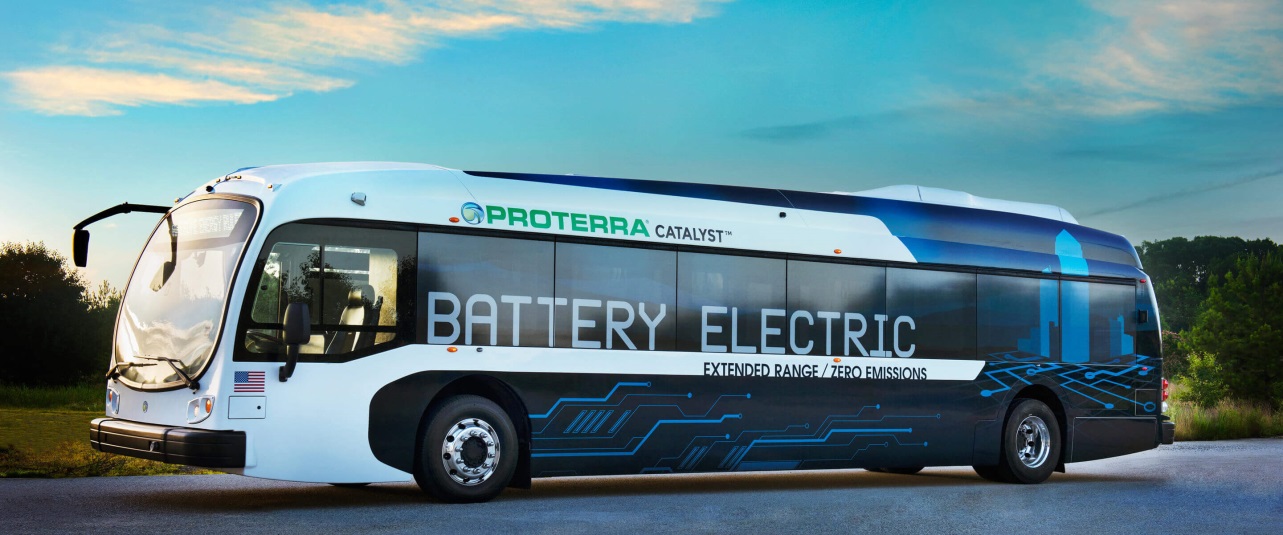 % “Ultimate” amenities
Years
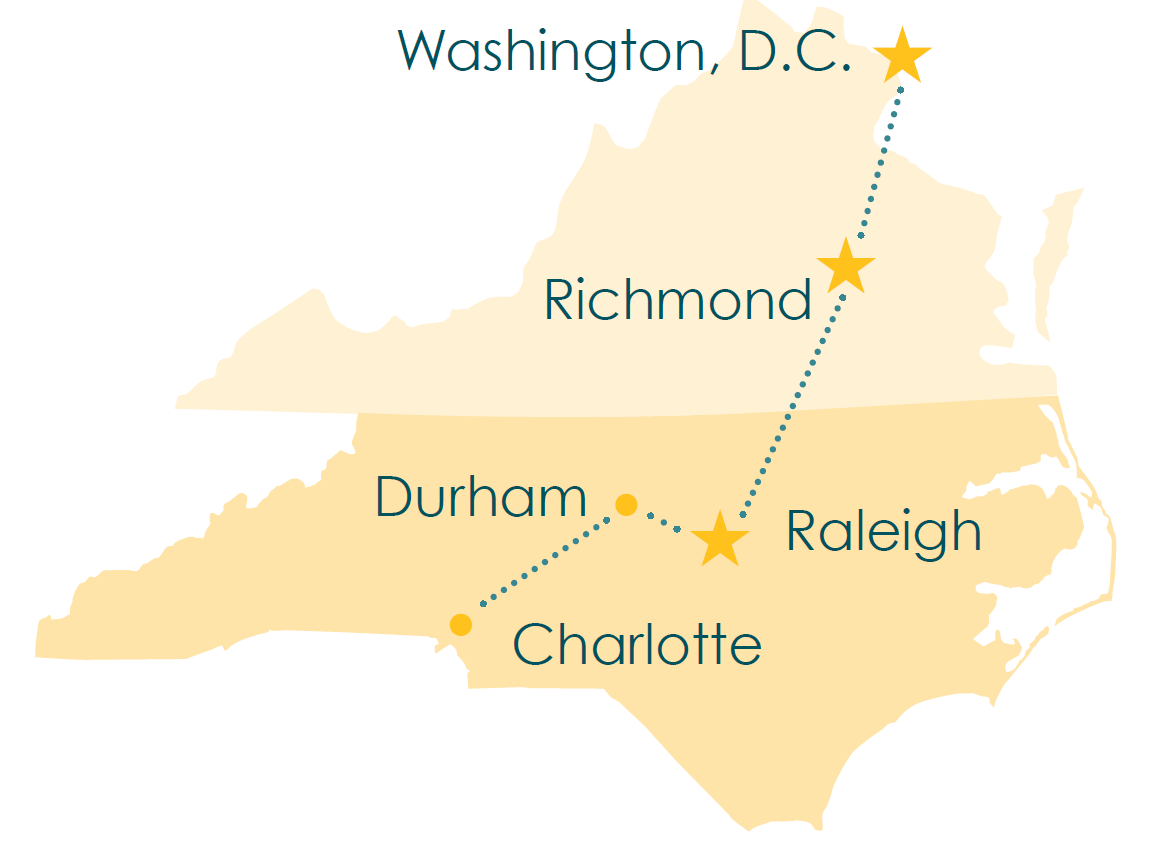 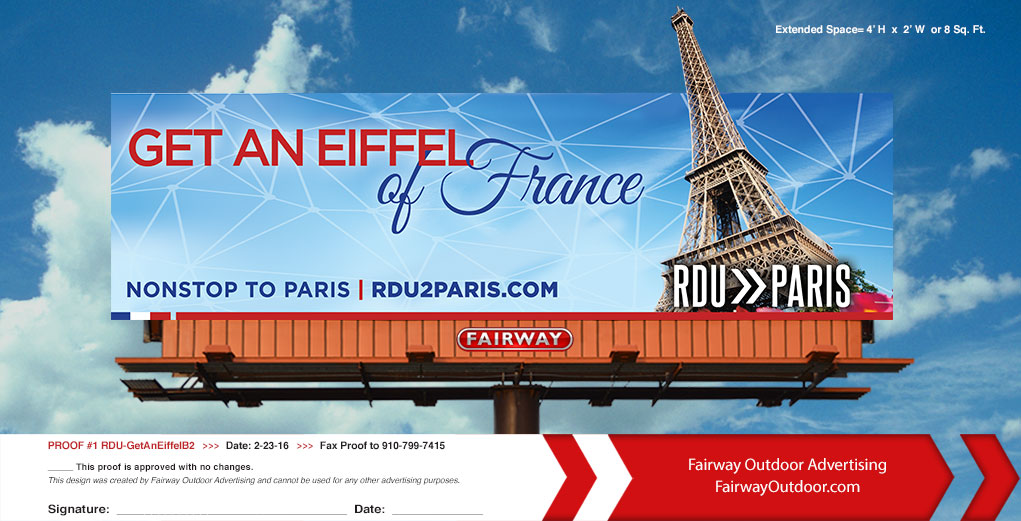 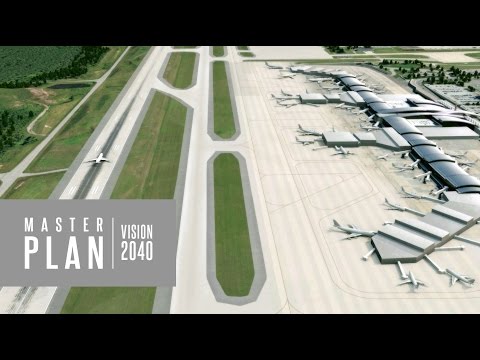 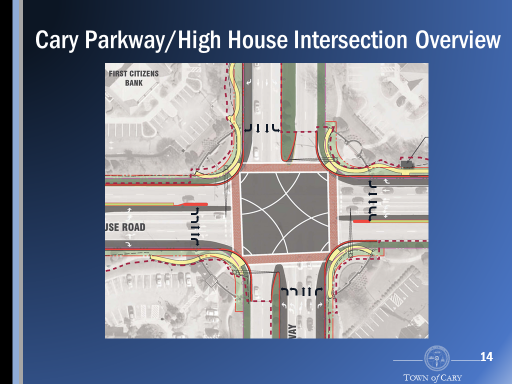 20
[Speaker Notes: This Bond Project realigns CFS between Louis Stephens and NC 55 and includes a grade separated r/r crossing.
Rendering is looking west toward NC 55 from Saunders Grove Rd.
Construction is scheduled to begin in 2018.
We are beginning design preparations to improve CFS west of NC 55 to NC 540 that was included in FY 18 budget]
21
[Speaker Notes: This Bond Project realigns CFS between Louis Stephens and NC 55 and includes a grade separated r/r crossing.
Rendering is looking west toward NC 55 from Saunders Grove Rd.
Construction is scheduled to begin in 2018.
We are beginning design preparations to improve CFS west of NC 55 to NC 540 that was included in FY 18 budget]
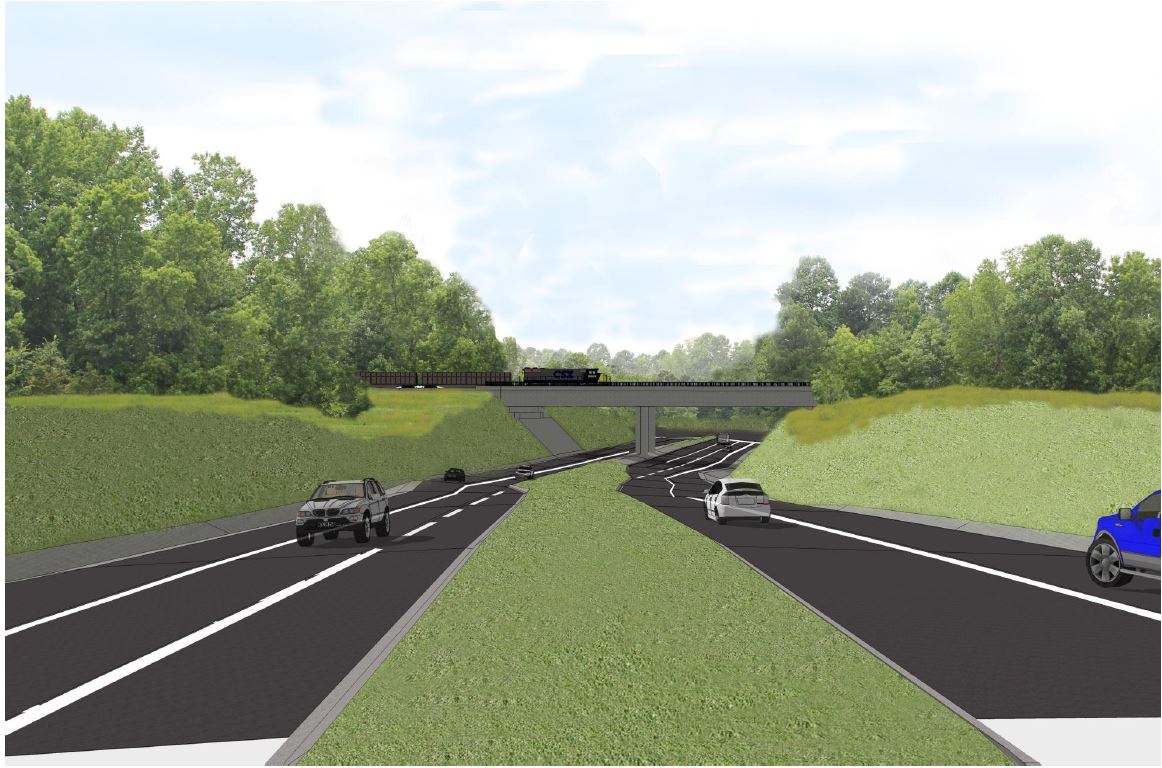 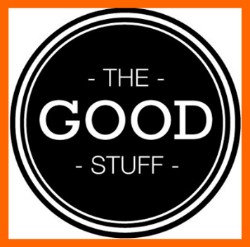 Carpenter Fire Station Road Grade Separation
22
[Speaker Notes: This Bond Project realigns CFS between Louis Stephens and NC 55 and includes a grade separated r/r crossing.
Rendering is looking west toward NC 55 from Saunders Grove Rd.
Construction is scheduled to begin in 2018.
We are beginning design preparations to improve CFS west of NC 55 to NC 540 that was included in FY 18 budget]
23
[Speaker Notes: This Bond Project realigns CFS between Louis Stephens and NC 55 and includes a grade separated r/r crossing.
Rendering is looking west toward NC 55 from Saunders Grove Rd.
Construction is scheduled to begin in 2018.
We are beginning design preparations to improve CFS west of NC 55 to NC 540 that was included in FY 18 budget]
Multimodal Center andBus Rapid Transit (BRT)
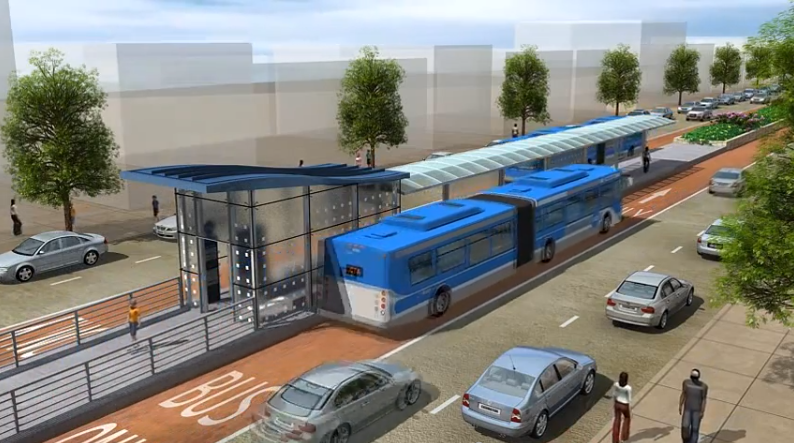 Example from City of Houston, TX
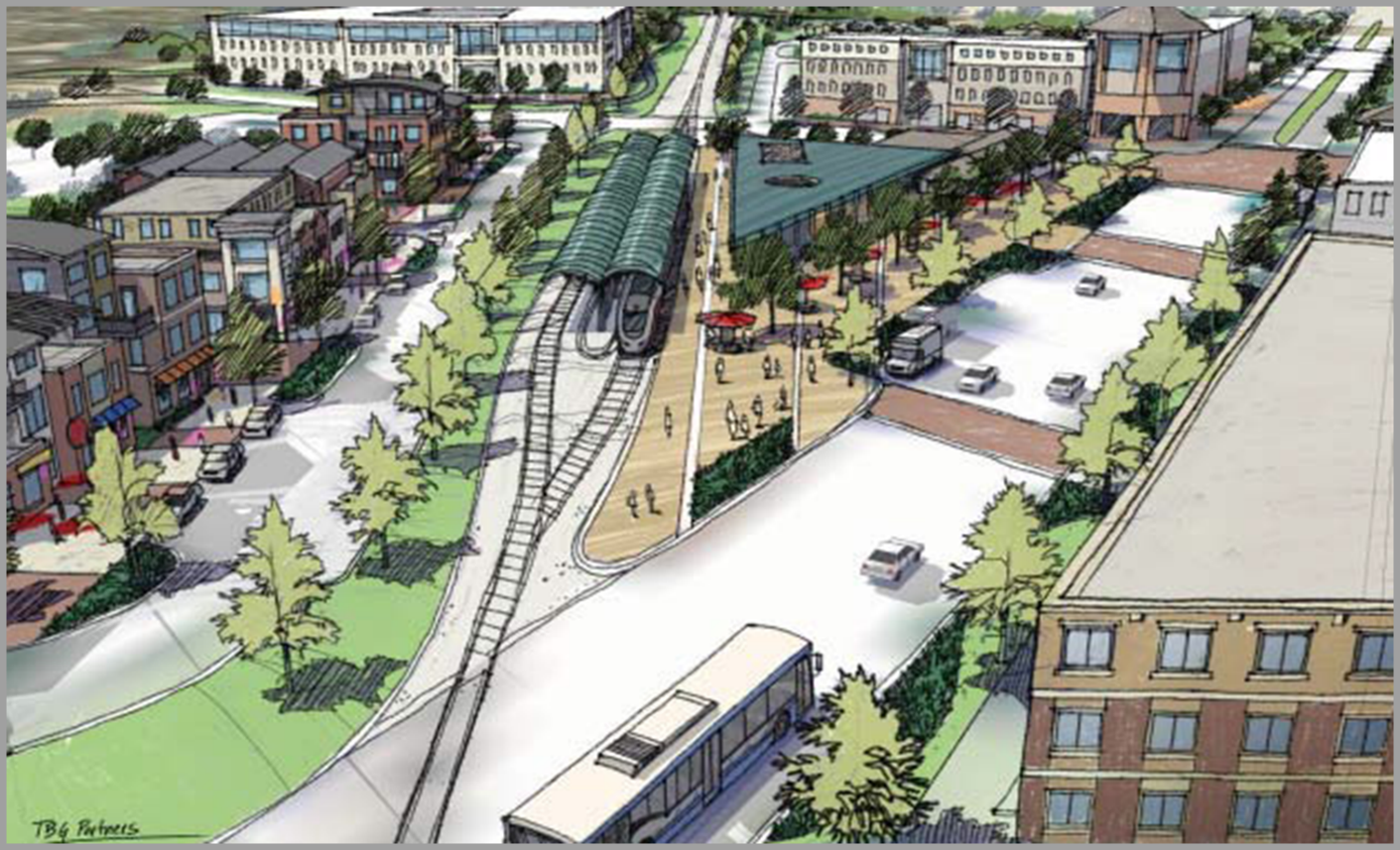 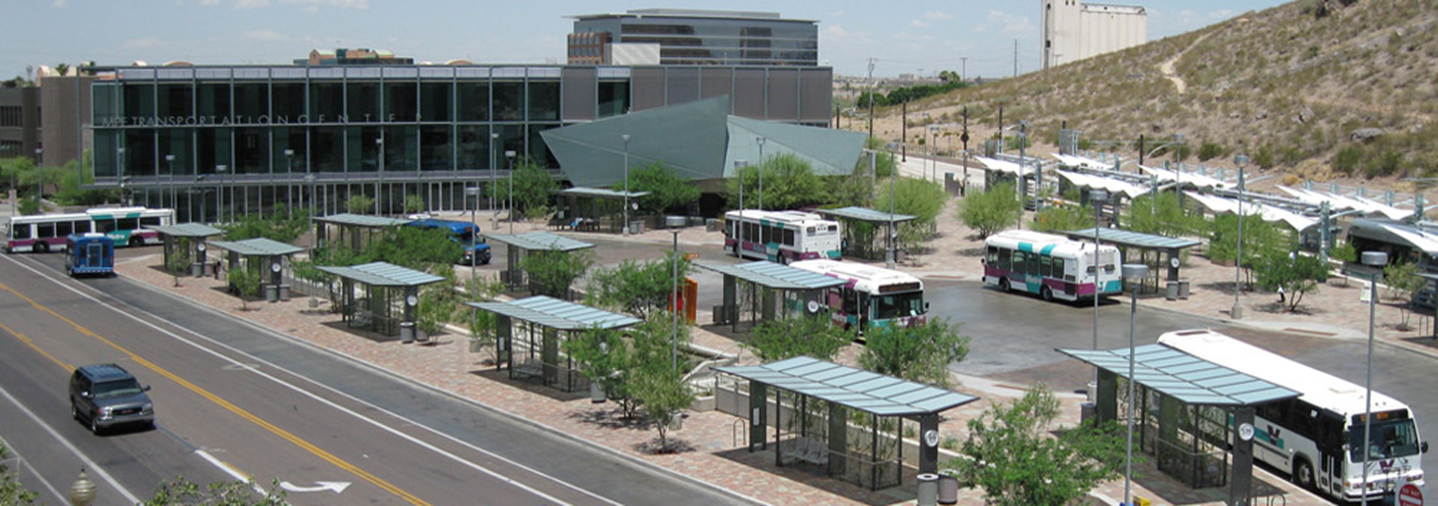 Tempe, AZ
24
[Speaker Notes: A planning study to evaluate downtown corridors best suited for Bus Rapid Transit, or BRT, is set to begin this quarter.  This study will also evaluate sites in the vicinity of Downtown to become the home for Cary’s new multimodal transportation center.]
25
[Speaker Notes: This Bond Project realigns CFS between Louis Stephens and NC 55 and includes a grade separated r/r crossing.
Rendering is looking west toward NC 55 from Saunders Grove Rd.
Construction is scheduled to begin in 2018.
We are beginning design preparations to improve CFS west of NC 55 to NC 540 that was included in FY 18 budget]
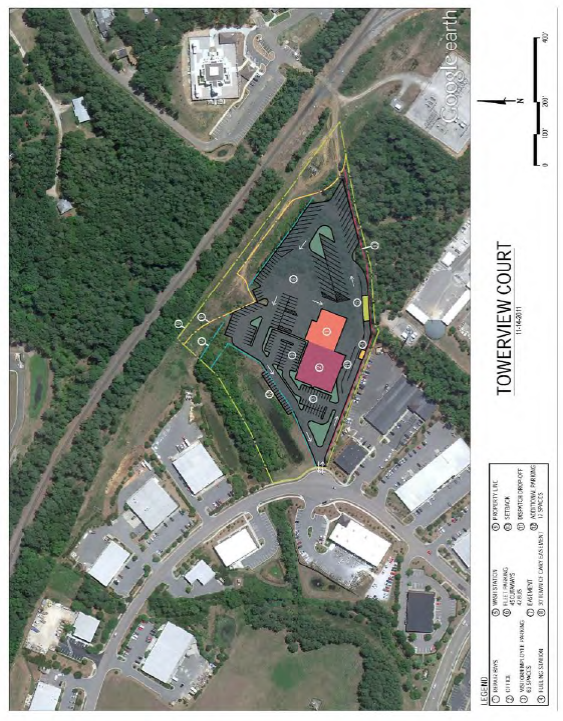 Bus Operations & Maintenance Facility
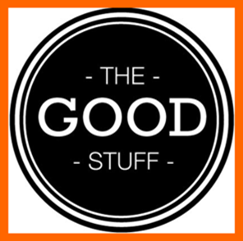 Public Works
26
[Speaker Notes: The second major project for transit is the design of a new bus operations & maintenance facility.  The Town just purchased the land outlined in this map.  The site layout is taken from a feasibility study conducted a few years ago.  This facility will serve all GoCary operations & maintenance needs, as well as similar needs for some regional services provided through GoTriangle.  Public Works is located just behind this site.]
27
[Speaker Notes: This Bond Project realigns CFS between Louis Stephens and NC 55 and includes a grade separated r/r crossing.
Rendering is looking west toward NC 55 from Saunders Grove Rd.
Construction is scheduled to begin in 2018.
We are beginning design preparations to improve CFS west of NC 55 to NC 540 that was included in FY 18 budget]